Répertoire de gestion des carrières unique (RGCU)
Sommaire
Origines et principes structurants
Avancement du RGCU
Décisionnel
Origines et principes structurants du RGCU
Les origines : la création d’une « base carrière » unique par la loi
Instauré par la loi n° 2010-1330 du 9 novembre 2010, le répertoire de gestion des carrières unique (RGCU) doit permettre de remédier aux insuffisances (transmission tardive par les autres régimes de trimestres acquis, utilisation des fiches de liaison, etc) du système national de gestion des carrières (SNGC), à la fois base de carrières de la Cnav et support des échanges entre régimes de base pour calculer les durées d’assurance tous régimes. 

La loi n° 2014-40 du 20 janvier 2014 ayant étendu aux régimes complémentaires l’obligation de rattachement au RGCU, celui-ci a vocation à se substituer aux bases de carrières de plus de 30 régimes obligatoires de retraite, pour constituer une base de données unique et centralisée des carrières de tous les assurés.
4
Les origines : les objectifs stratégiques
Les enjeux et objectifs du RGCU s’organisent autour de trois axes majeurs :
accroître la performance de la gestion de la carrière, avec notamment l’amélioration de la complétude et de la cohérence des données relatives aux carrières au fil de l’eau, la réduction des échanges entre régimes et avec l’assuré, la réduction des délais de reconstitution des carrières et la maîtrise des risques liés à l'alimentation des données de carrière,
renforcer l’efficience du processus de liquidation de la retraite, grâce à des carrières plus fiables, des informations partagées entre régimes, et une réduction de la durée du cycle de liquidation,
poursuivre l’amélioration de l’information et du service à l’assuré, en garantissant une simplification du dialogue avec l’assuré et de ses démarches, et en contribuant au développement d’offres de service innovantes (compte unique, relevé de carrière et estimation de la pension de retraite ).
La mise en œuvre du RGCU répond également à des objectifs complémentaires, comme le renforcement du pilotage de l’activité retraite grâce à la mise à disposition d’éléments permettant de meilleures prévisions et une meilleure capacité d’analyse des carrières, et la possibilité, pour les pouvoirs publics, d’un pilotage plus fin des réformes des retraites.
Le RGCU s’inscrit enfin dans une logique de mutualisation et de rationalisation des systèmes d’information. 
Les finalités du RGCU sont détaillées dans l’art. R. 161-69-8 du code de la sécurité sociale (cf. annexe)
5
Le RGCU stocke les données de carrière de tous les régimes, avec des services associés.
6
Le RGCU comporte les éléments liés à la carrière étendue
Evènements de la vie personnelle ou professionnelle de l’assuré ayant un impact sur le calcul des durées d’assurance ou des points (contrat d’apprentissage).
Ensemble d’éléments de carrière (période salariée, de chômage, de maladie, de maternité…).
Période de la vie personnelle de l’assuré pouvant avoir un impact ou non sur le calcul des durées d’assurance ou des points.
Porte les informations ayant un impact sur le calcul des durées d’assurance et le calcul des points.
Utilisée par les régimes pour la liquidation
Informations provenant d’autres bases (LIFA, handicap..)
7
Avancement
L’avancement en synthèse
Une opération de migration constitue un travail complexe pour les régimes et pour les opérateurs (CNAV et AGIRC-ARRCO). Elle prend en moyenne 2 ans.
Les régimes les plus importants en nombre d’affiliés ont déjà été migrés, même si ce n’est pas le seul critère pour établir le calendrier de migration (complexité, contraintes propres aux régimes, capacité à faire, etc.)
L’objectif est d’achever toutes les migrations d’ici mi-2028
Le décommissionnement des bases carrières des régimes devra également être conduit progressivement pour finaliser le chantier.
9
Avancement du RGCU – ce qui est fait
9 régimes migrés représentant 80 millions d’assurés et 8 milliards d’éléments de carrière
Actuellement le RGCU traite en moyenne chaque mois 18 M de NIR et 100 M d’éléments de carrière
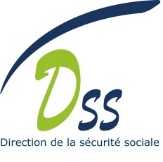 10
Direction de la sécurité sociale
Avancement du RGCU – le reste à faire
De nombreux régimes restant à migrer jusqu’à mi-2028
En parallèle, finaliser les bascules pour entrer en régime de croisière :
 La bascule d’un régime dans le RGCU comporte la migration de ses données carrière au RGCU et l’accrochage de son SI liquidation au RGCU.
 La bascule au RGCU est finalisée quand la base carrière du régime est décommissionnée
11
Décisionnel
Données du RGCU
Architecture du RGCU avec le décisionnel
Mise à disposition des informations
Le décisionnel en synthèse
Le décisionnel RGCU est en cours de construction
Il est ouvert aux services statistiques de la CNAV
L’architecture est conçue pour limiter le stockage d’éléments calculés
Quelques tableaux de bord sont proposés aux régimes basculés dans le RGCU 
D’autres tableaux de bords ainsi que des extractions et requêtes sont en cours de développement
L’ouverture du décisionnel RGCU à d’autres services statistiques (hors sphère sociale) est en cours d’étude
13
Mise à disposition pour les services statistiques
La Direction Statistiques, Prospective, Recherche (DSPR) de la CNAV accède directement au RGCU décisionnel, que ce soit pour les éléments bruts ou les sous-ensembles de données valorisées, pour ses besoins de Data Science ou pour des besoins de requêtage. 

Il est prévu de mettre à disposition des extractions complètes des données brutes pour le CASD (Centre d’Accès Sécurisé aux Données) à l’attention des chercheurs, à une date qui  reste à préciser.
14
Annexes
Les finalités détaillées du RGCU telles que prévues par le décret
Le décret n° 2018-154 du 1er mars 2018 (Art. R. 161-69-8 code de la sécurité sociale) précise ses finalités :
« 1° Pour les assurés, de les informer sur leur situation en matière de retraite, d'estimer les montants de leurs pensions futures et de mettre en œuvre les droits prévus à l'article L. 161-17 [droit à l’information] ;
« 2° Pour les régimes et services mentionnés à l'article L. 161-17-1-2 [régimes de base et complémentaires]   :
« a) De mettre en commun les données relatives à la carrière de chaque assuré en vue d'assurer la complétude et la cohérence de ces données et de simplifier les démarches des assurés ;
« b) De simplifier la détermination et le contrôle des droits aux prestations d'assurance vieillesse ;
« c) De mettre à disposition des organismes chargés de la gestion d'un régime d'assurance vieillesse obligatoire les données relatives à la carrière nécessaires à la liquidation ainsi que des données calculées à partir de celles-ci ;
« d) De leur permettre de produire des statistiques nécessaires à l'exercice de leur mission ;
« 3° Pour les organismes mentionnés au deuxième alinéa de l'article R. 161-69-10 [France travail et les autres organismes chargés de la gestion des revenus de remplacement] autres que ceux mentionnés au 2° du présent article, de servir à l'appréciation des droits conformément au 1° de l'article L. 114-12 ;
« 4° Pour les services de l'Etat placés sous l'autorité des ministres chargés de la sécurité sociale, de l'agriculture, du budget et de la fonction publique, de contribuer au pilotage du système de retraite, en leur permettant de réaliser des statistiques et des projections.
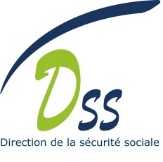 16
Direction de la sécurité sociale